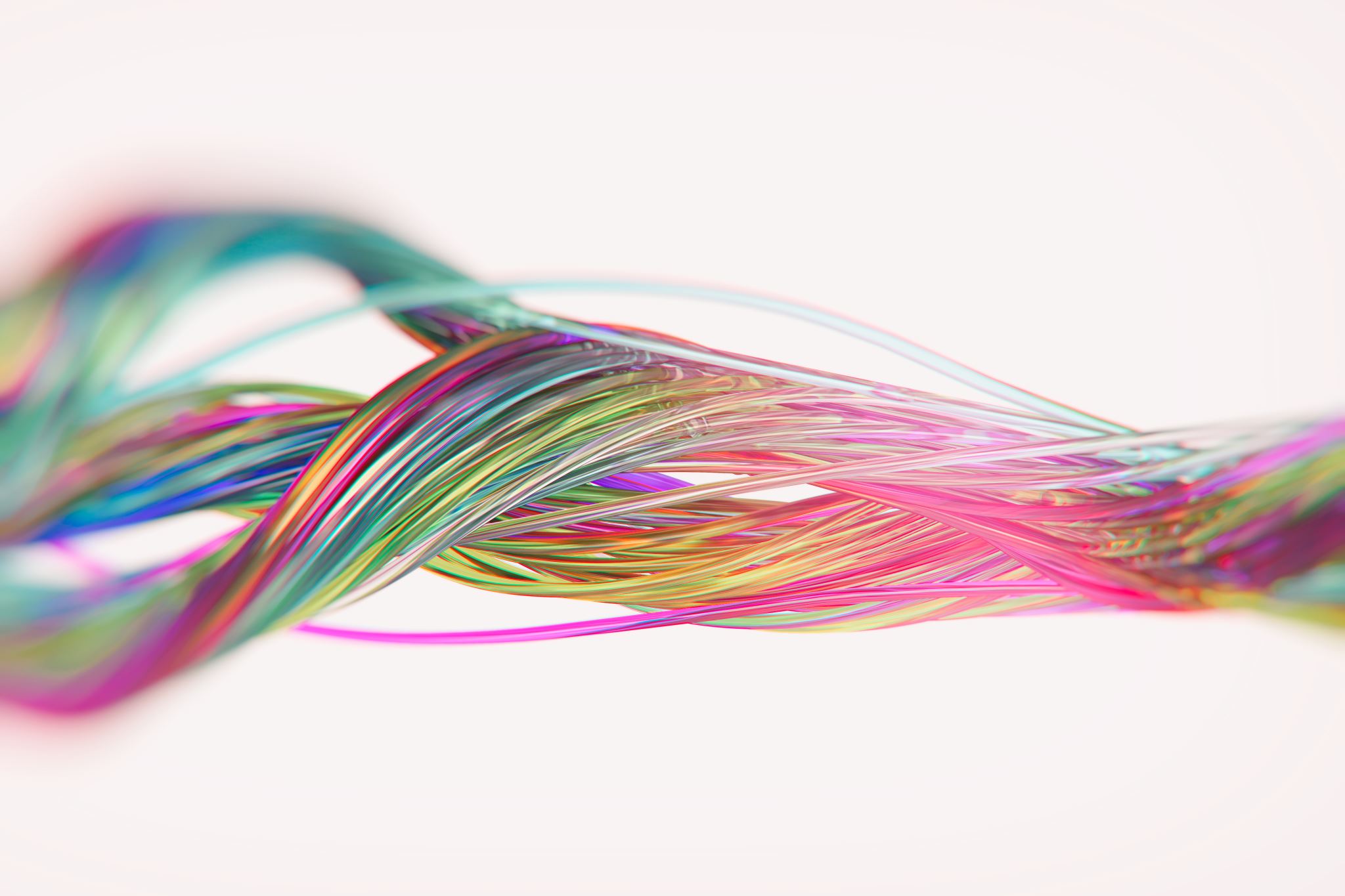 Best Methods for Best Practices in EE
Connecting formal and non-formal education
Michelle K. Pearce, MA EdSchool and Public Programs Coordinator at The NC ArboretumNC Certified Env. Educator
This Photo by Unknown Author is licensed under CC BY-NC
I notice…
I wonder…
It reminds me of…
Now What?
What are the grade level standards’ Learning Targets?
Really read through the Unpacked Content (NC Standard Course of Study)
Evaluate how our programs are aligned and focusing in on quality of content vs. quantity
Are we just providing vocabulary? Are we making this program special to our location?
Formative Assessment in EE
Probes written to grade level standards; also check for misconceptions (Page Keeley); very adaptable
These were used for data collection as pre and post tests…and retention tests too!
Learning Cycle or 5E lesson formatting
Lots of research on the effectiveness of 5E/Learning Cycle in the classroom and in residential EE programming
Teachers learn this in their methods courses in school AND it’s returning to the EE world (The BEETLES Project)
Then What?
Action Research Project
Control and Treatment groups, randomly assigned
Content to Application (Control) and 5E or Learning Cycle Model (Treatment)
Collected data using an adapted Page Keeley formative assessment probe
5 forced choice True or False questions 
Collected Pre and Post data DURING the program and then in a retention test 4-6 weeks post
So What?
Post test results for Control and Treatment were almost identical –
 LEARNING OUTSIDE WORKED!

Retention test results for Treatment were the same as their post test results – 
THE KNOWLEDGE STUCK!

Retention test results for Control groups were almost equal to their pre test results – 
WAIT WHAT?!?!?!
What We Gained…
The connection between content driven-programming and inquiry-based programming is
Guided Inquiry
The connection between using best practices in researched teaching methods, questioning strategies is
Students interact more with the content
The connection between formative assessment and allowing time and space for student reflection can
Help you learn about your program effectiveness AND help your educators learn about their effectiveness
Contact Info
Michelle K. Pearce
mpearce@ncarboretum.org
This Photo by Unknown Author is licensed under CC BY-NC-ND